Bem-Aventurados os Pobres de Espírito
“Aquele que se eleva será rebaixado”   ese, Cap. Vii itens 3 e 6
“AQUELE QUE SE ELEVA SERÁ REBAIXADO”
“Bem aventurados os pobres de espírito, porque é deles o reino do céu.”
			
					(Mateus, cap. 7, v:3)
“AQUELE QUE SE ELEVA SERÁ REBAIXADO”
“- Quem é o maior do Reino dos Céus?”

- “Em verdade vos digo que, se não vos converterdes e se não vos tornardes como criança, não entrareis no reino dos céus.”

ESE: Cap. VII
“AQUELE QUE SE ELEVA SERÁ REBAIXADO”
“Aquele que quiser ser o primeiro dentre vós que seja vosso escravo; assim como o Filho do Homem que não veio para ser servido, mas para servir, e dar sua vida pela redenção de muitos.”

				(Mateus, XX: 20 a 28)
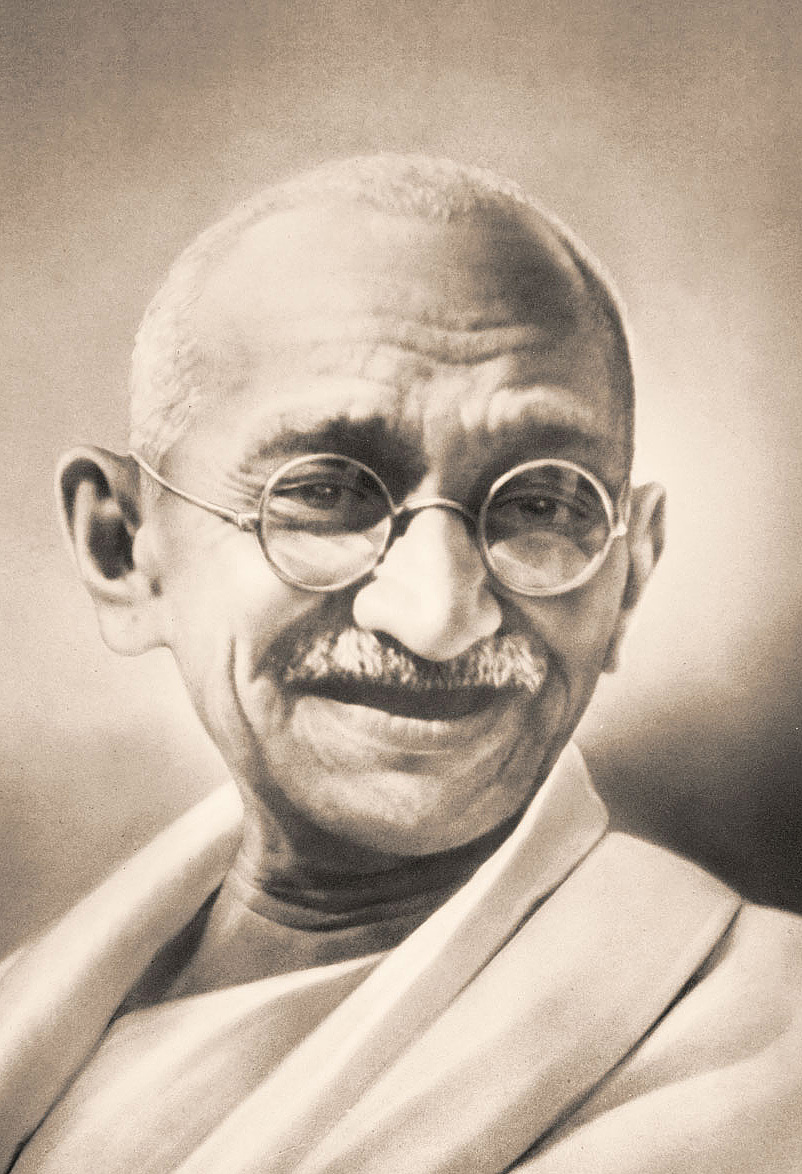 Mahatma Gandhi
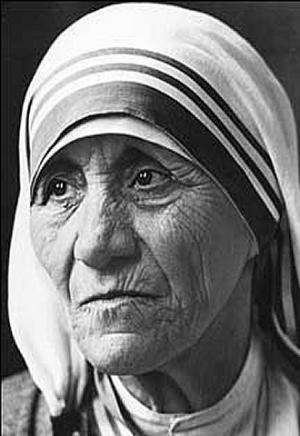 Madre Teresa
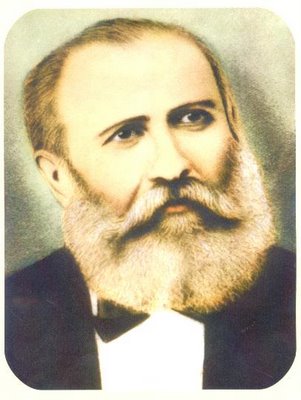 Dr. Bezerra de Menezes
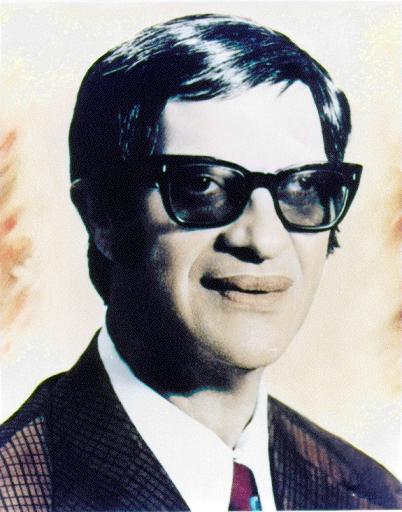 Chico Xavier
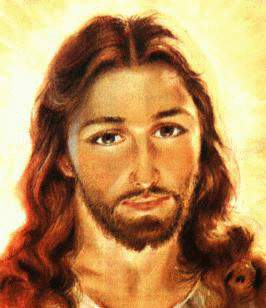 “Todo aquele que se eleva será rebaixado e todo aquele que se rebaixa será elevado.”
Então Ele veio e disse já é hora de seguir
E indicou um caminho tortuoso, 
Mostrou as pedras e os espinhos
E quando viu que o medo assolava os nosso corações,
Nos fez olhar o sol atrás do montes, 
Só disse: “Confiem em mim e vão”.
 
Então viemos porque ninguém resiste ao Seu chamado	
Voltamos à Terra mãe que nos abriga
O Seu amor haveremos de amar.
 
E ao final da luta Ele haverá de estar nos esperando
E erguera a voz ao Pai num Hino
E então dirá: “Eis os Teus filhos enfim em paz!”

Então viemos porque ninguém resiste ao Seu chamado	
O Seu amor haveremos de amar.
O Chamado  -  Grupo AMHE
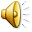